Vocabulary Flashcards Units A2-08 to A2-14
©️ 2020-2025 Light of the World Learning
How to use the flashcards:
Download file in PowerPoint.
Play in Slide Show mode.
Click once to hear the audio.
Click again to see the word.
Try to say the words without listening.
Try to spell the words without reading.
You may also print, cut, and fold to make paper flashcards. (Print 1 slide per page, landscape).

Have fun, and may the Lord bless you!
©️ 2020-2025 Light of the World Learning
©2020-2022 Literacy International
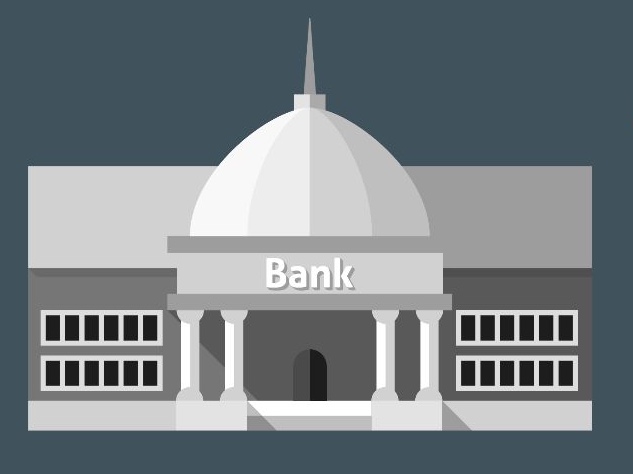 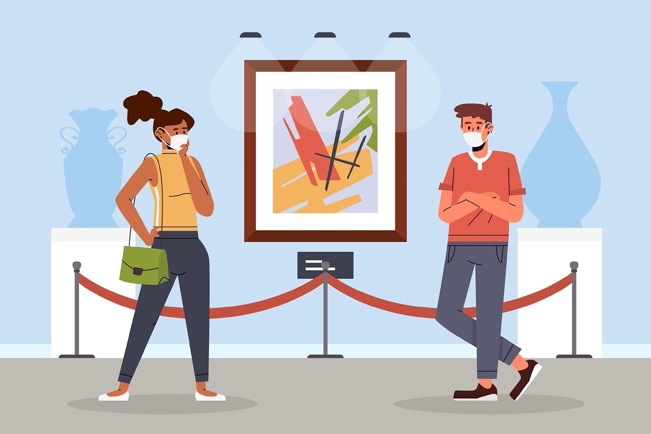 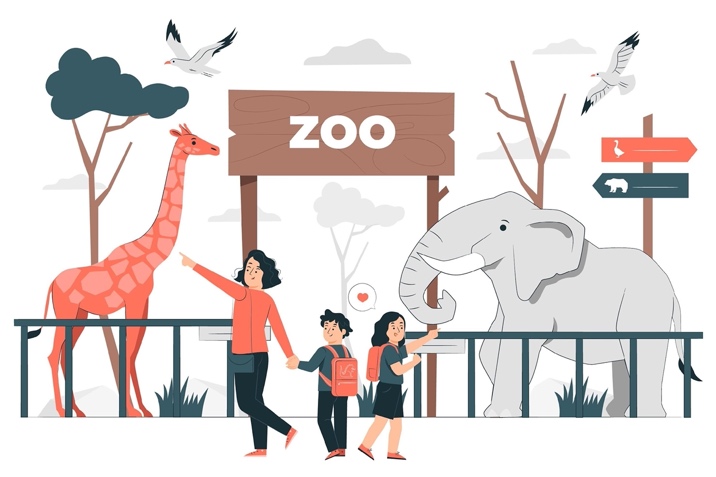 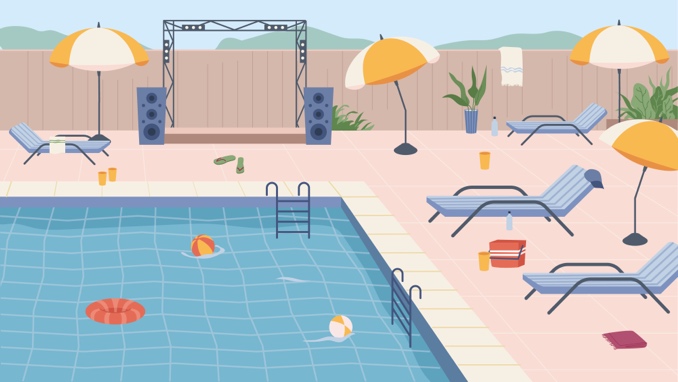 TOWN HALL
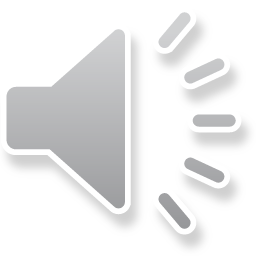 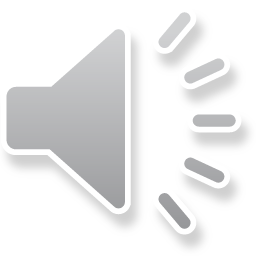 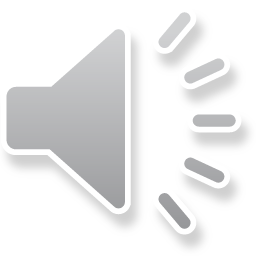 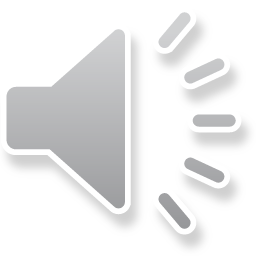 a swimming pool
a town hall
a zoo
a museum
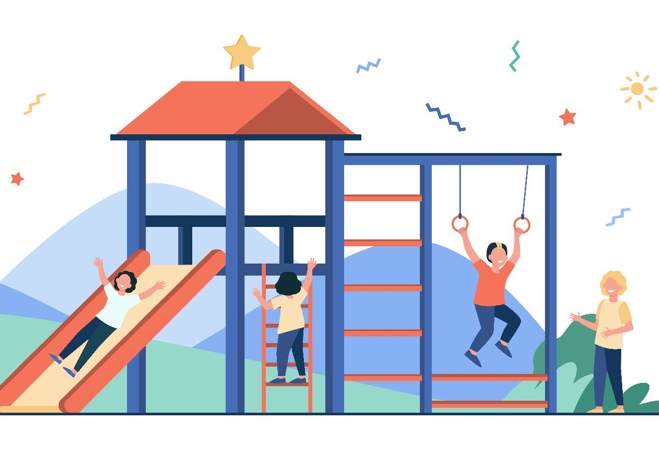 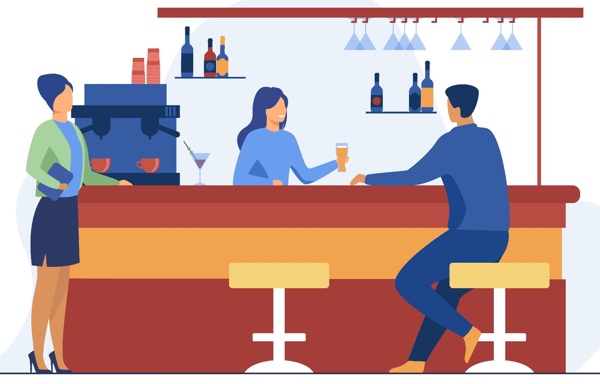 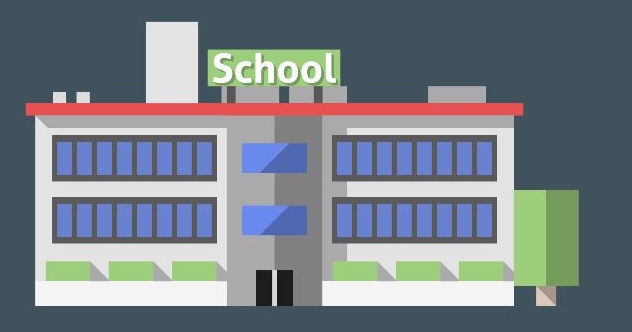 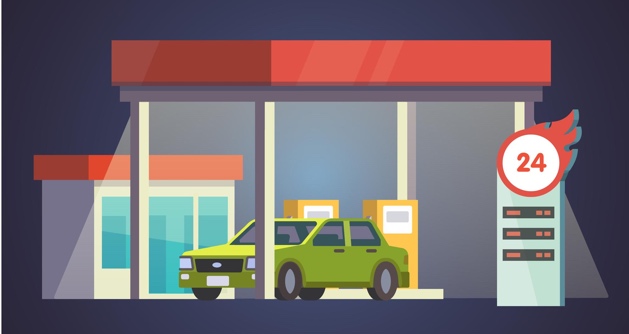 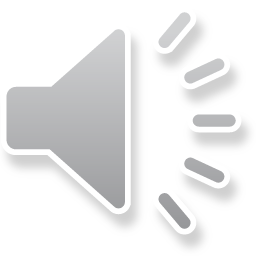 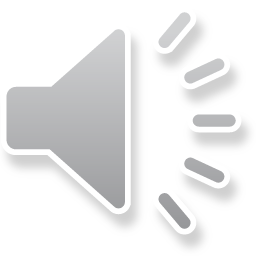 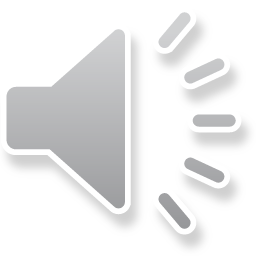 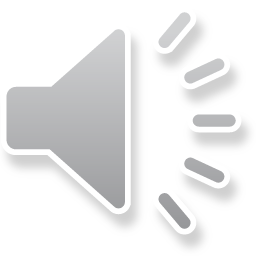 a petrol station
a building
a pub
a playground
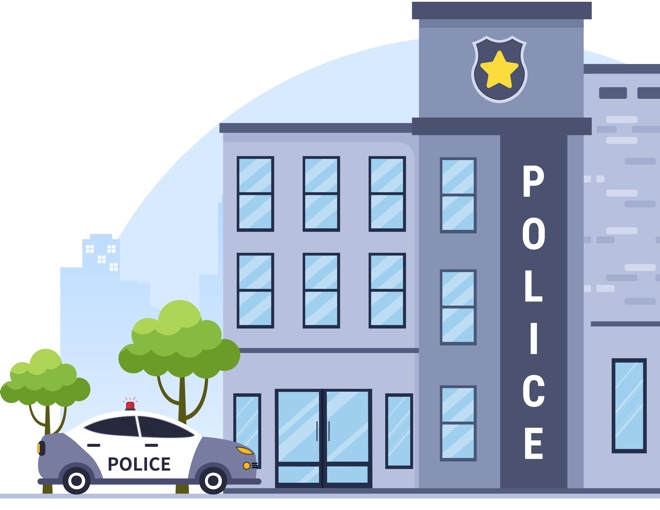 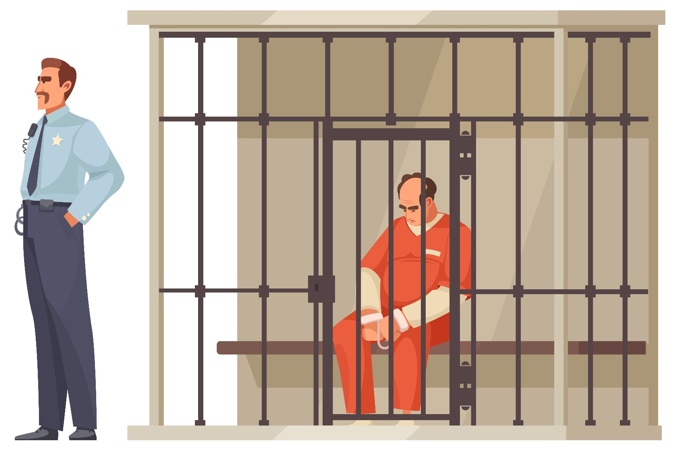 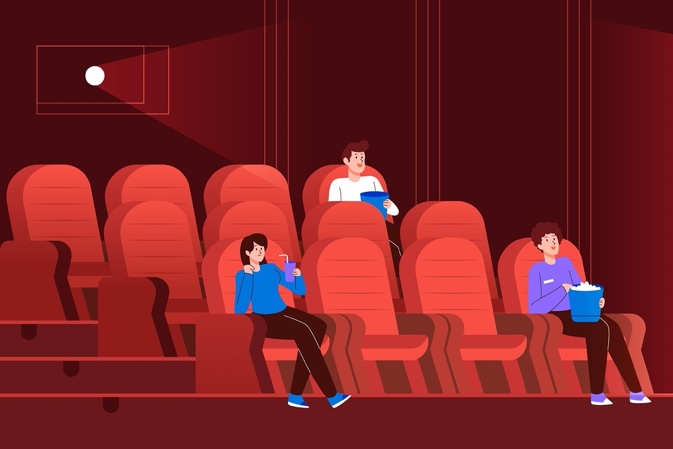 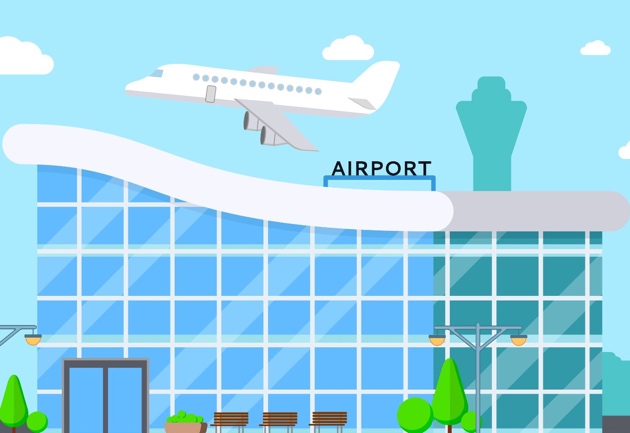 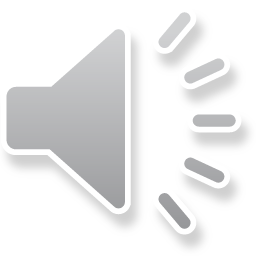 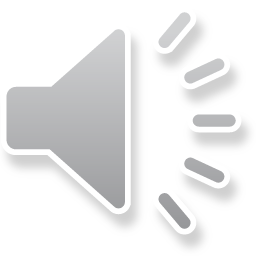 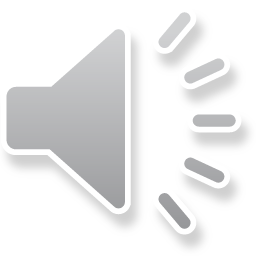 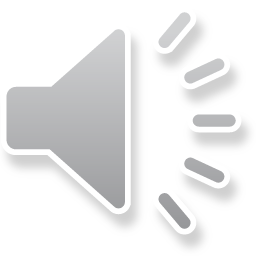 a jail/prison
a cinema
a police station
an airport
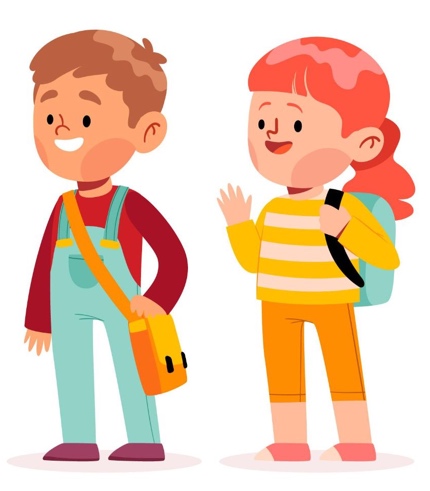 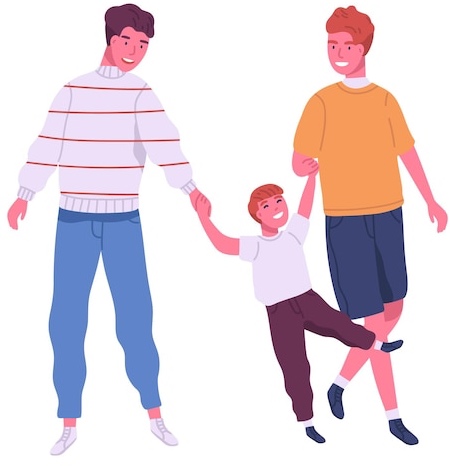 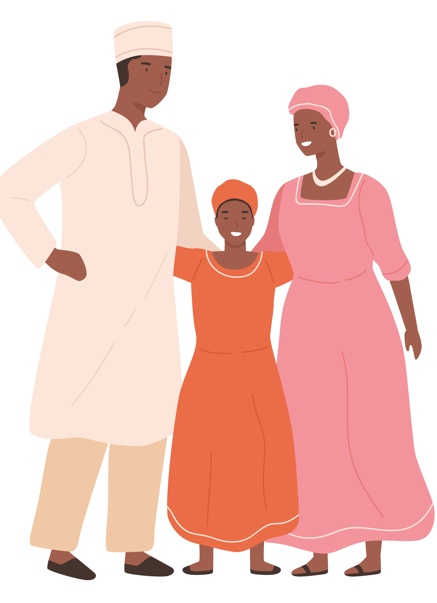 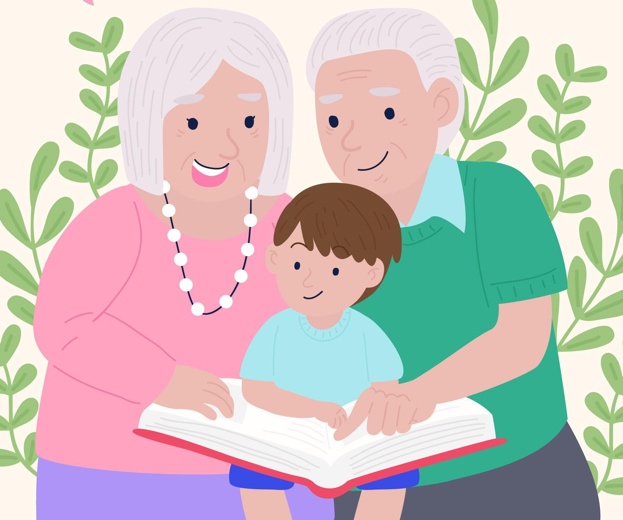 Dad
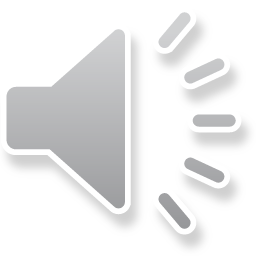 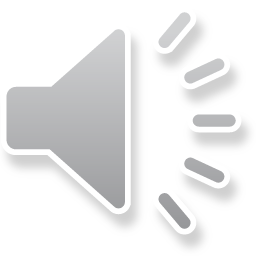 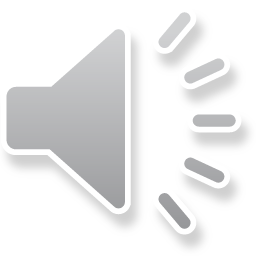 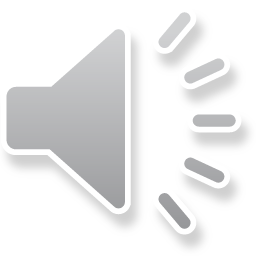 an uncle
a sibling
a parent
a grandparent
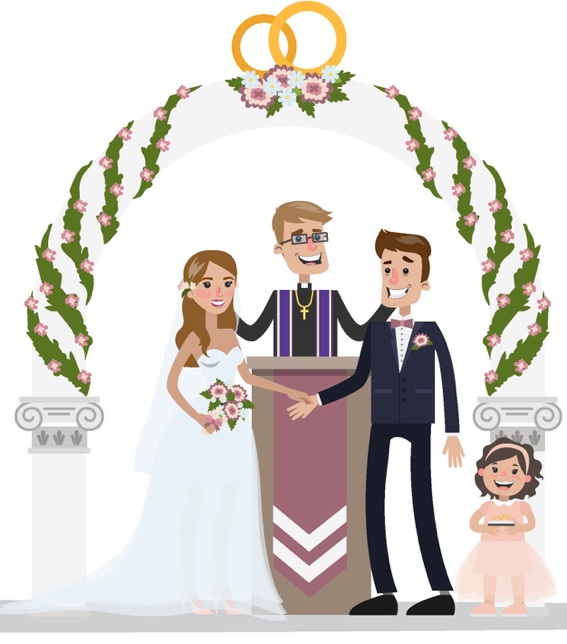 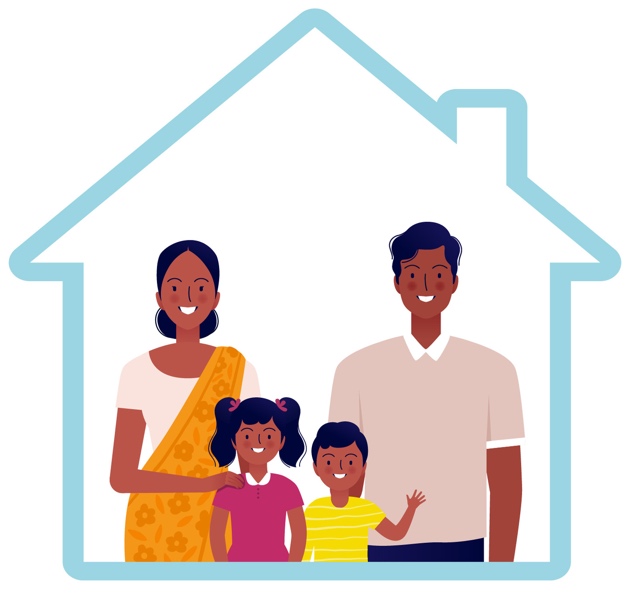 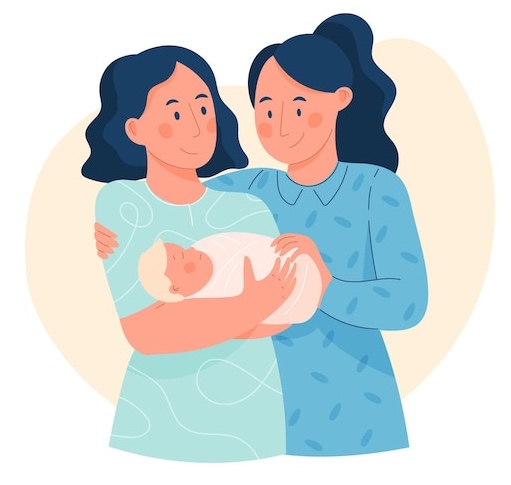 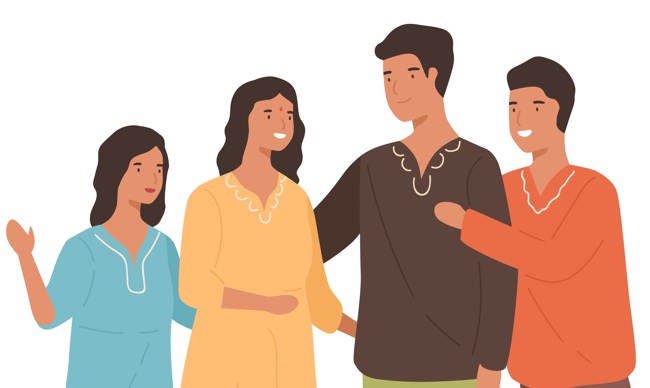 Aunt
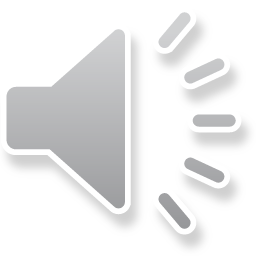 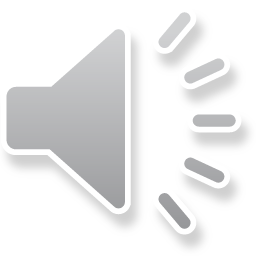 Uncle
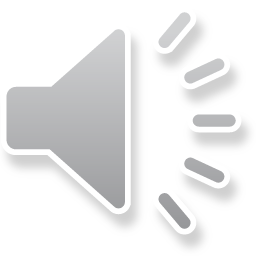 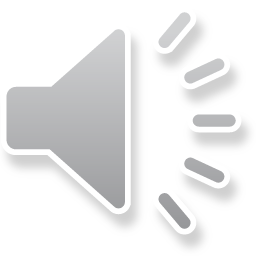 Mum
an aunt
a cousin
a home
a wedding
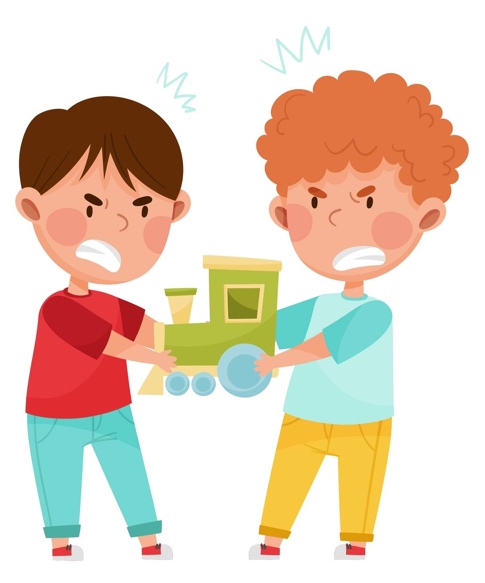 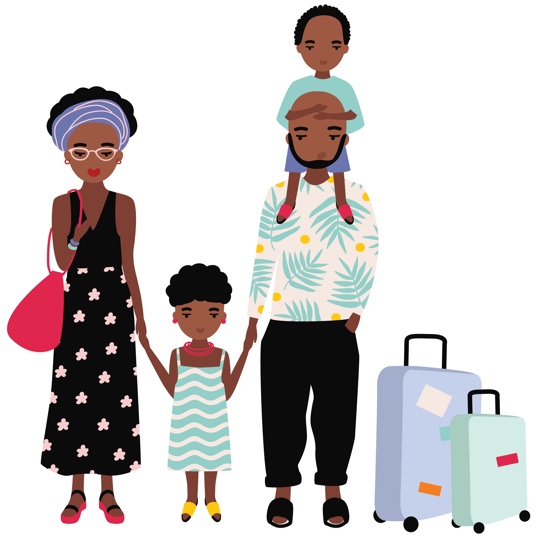 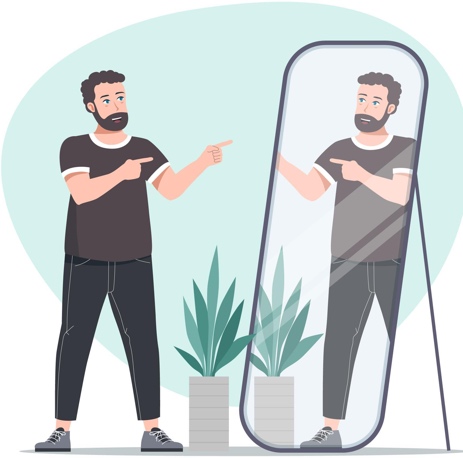 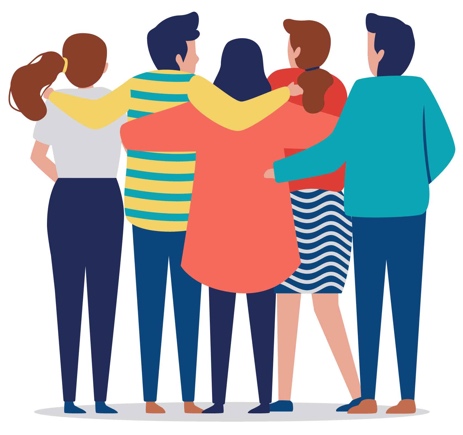 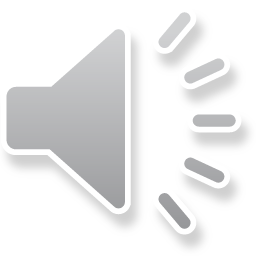 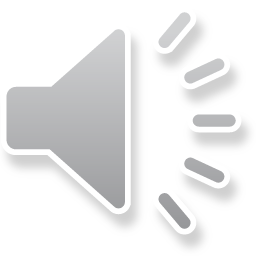 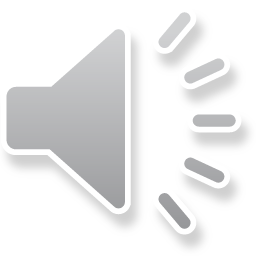 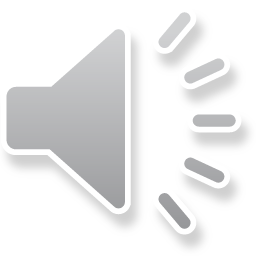 a guest
a mirror
to get along well
to fight
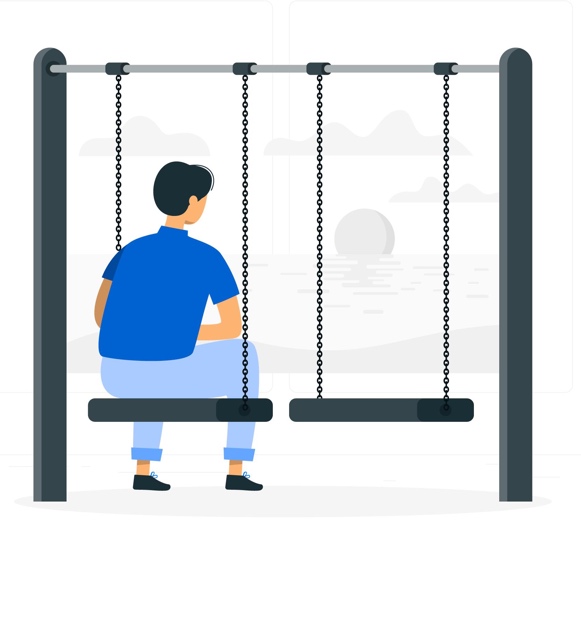 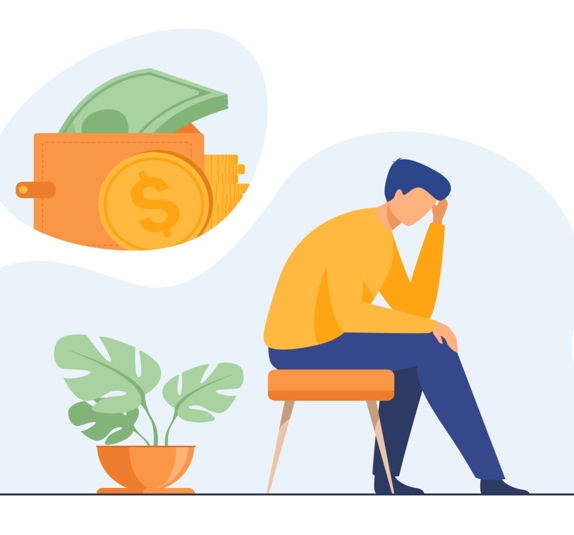 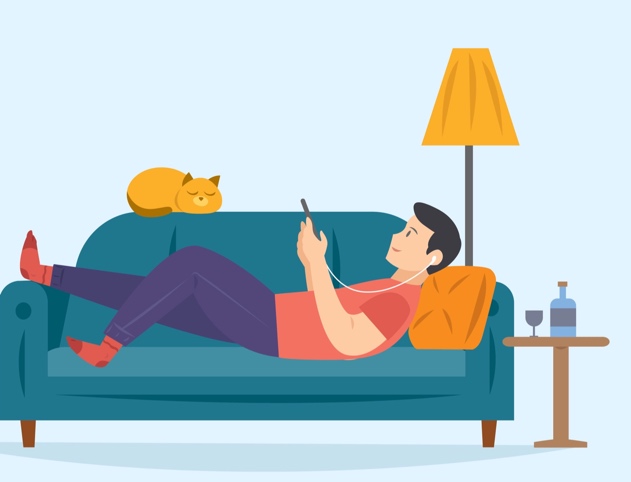 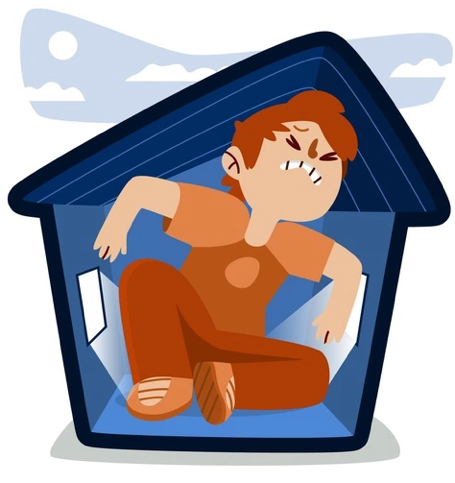 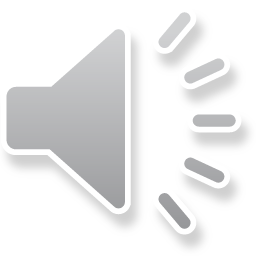 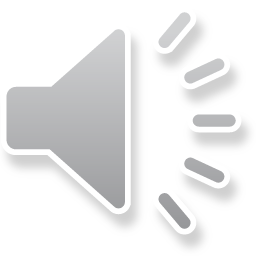 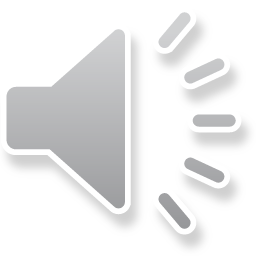 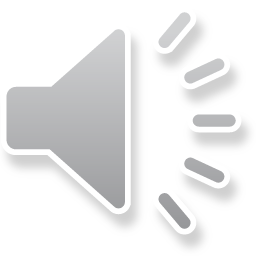 comfortable
lonely
worried
uncomfortable
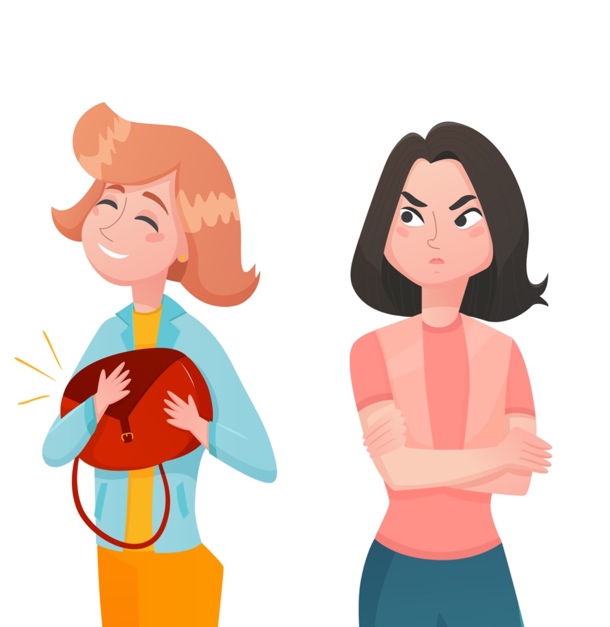 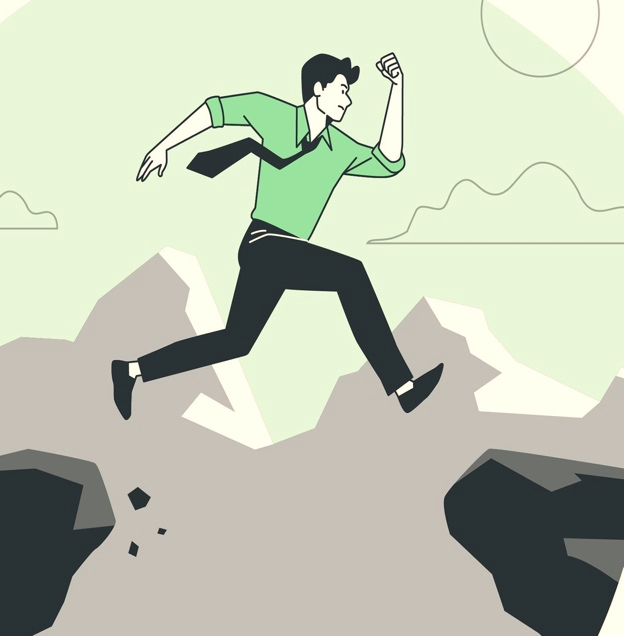 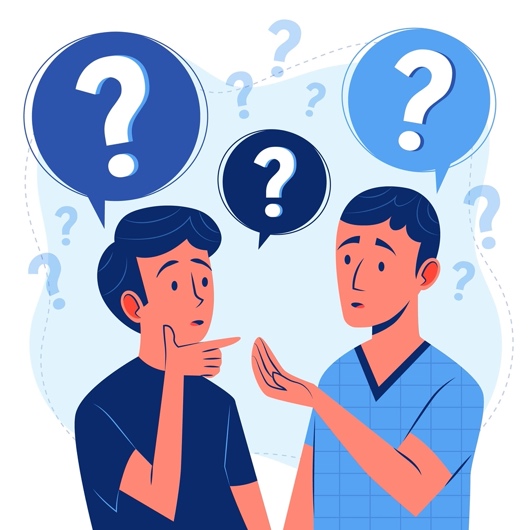 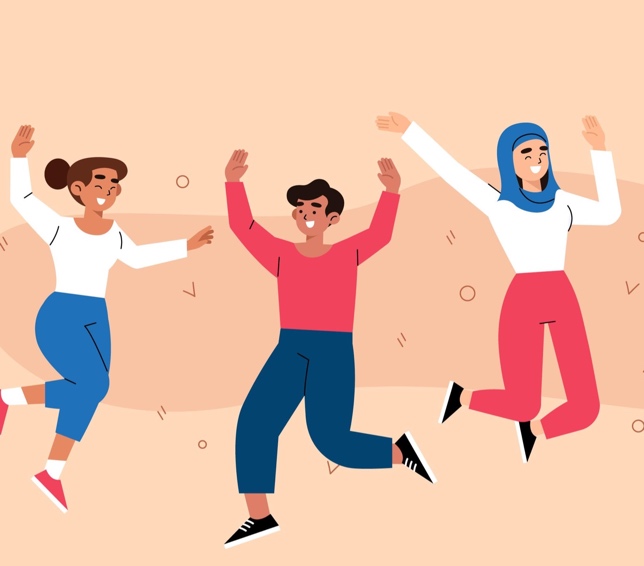 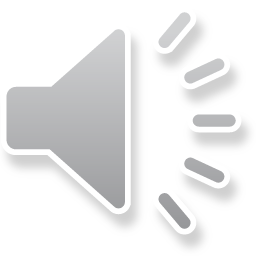 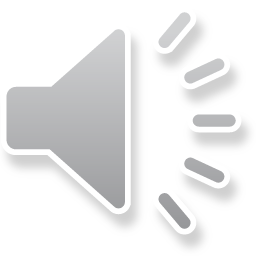 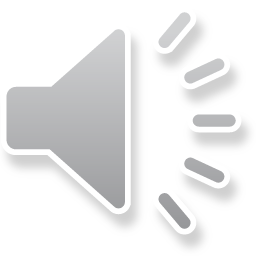 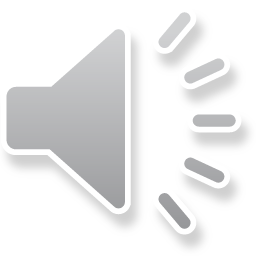 confused
excited
jealous
brave
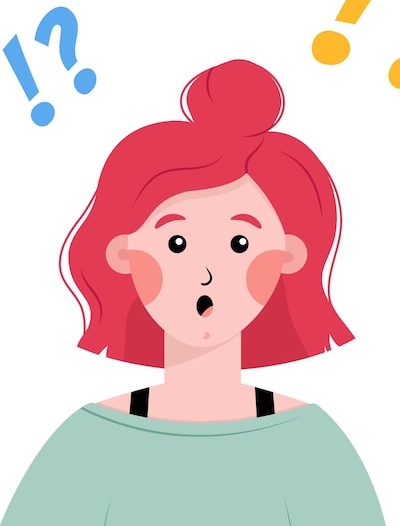 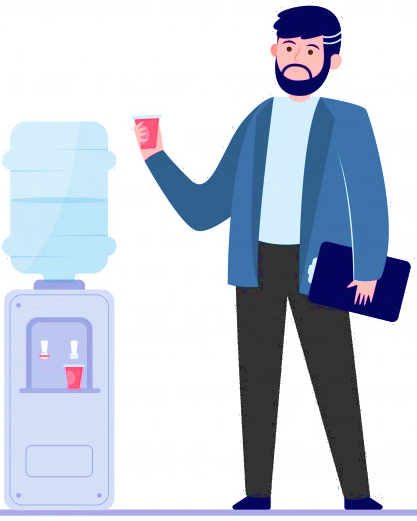 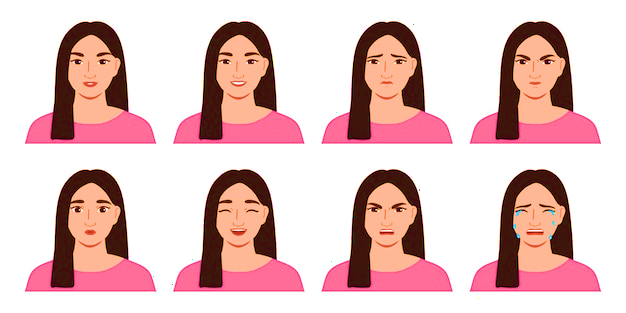 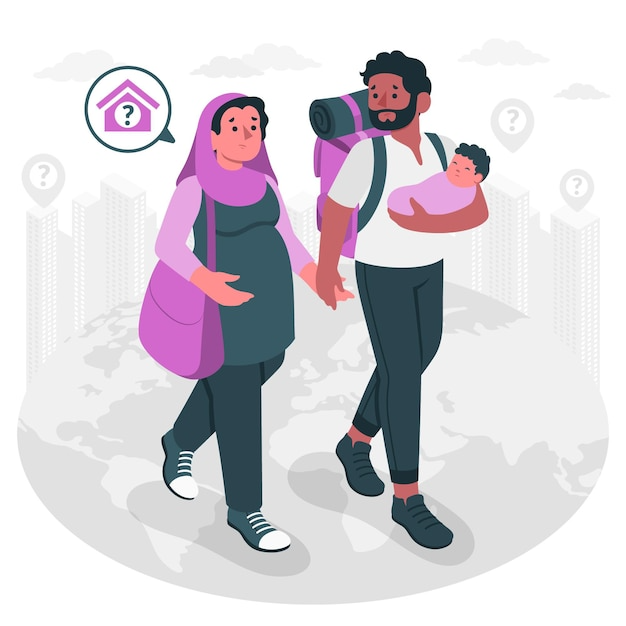 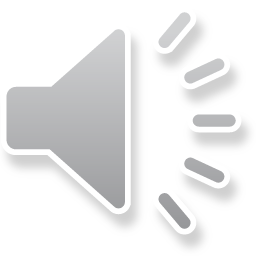 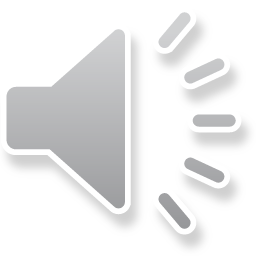 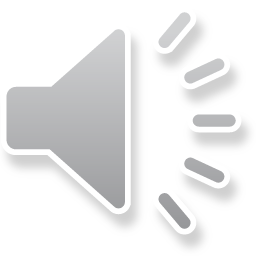 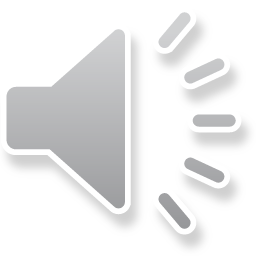 surprised
thirsty
upset
homesick
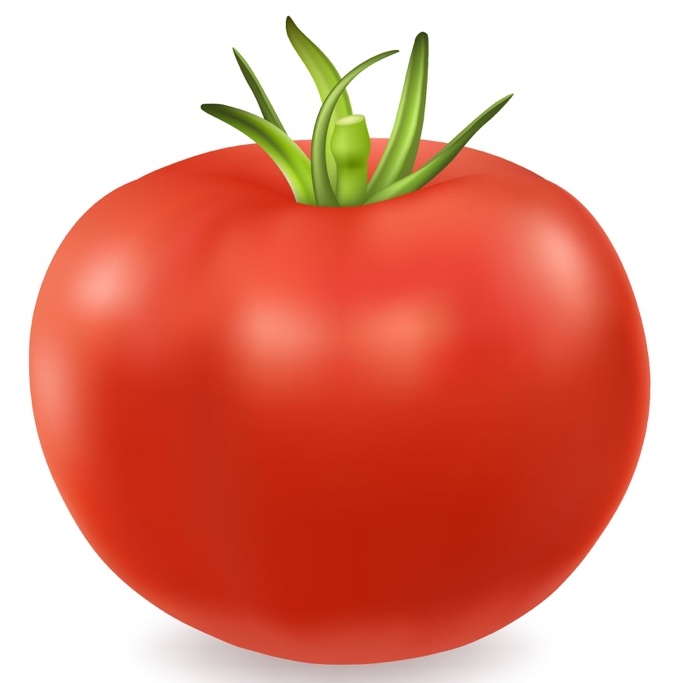 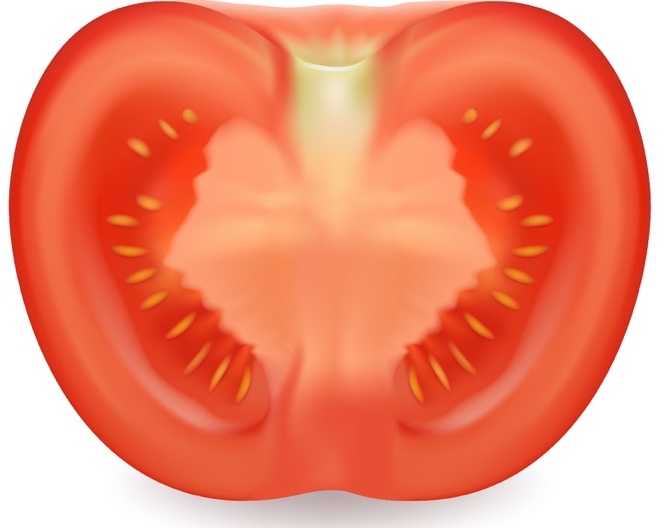 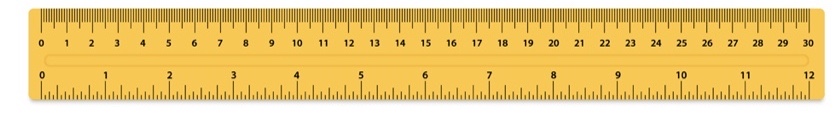 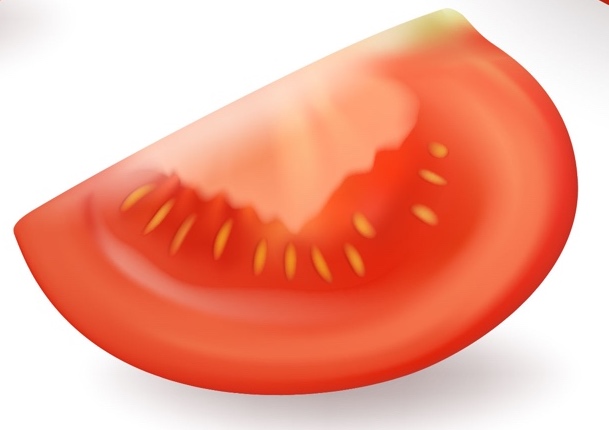 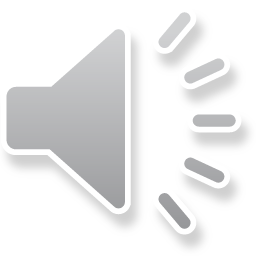 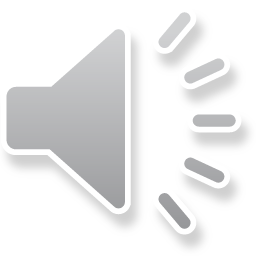 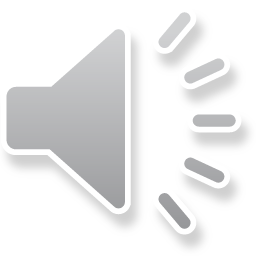 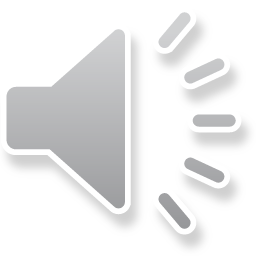 whole
half
quarter
a ruler
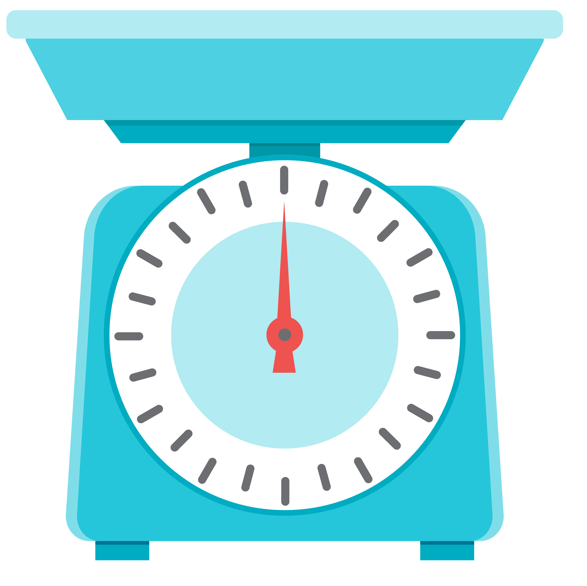 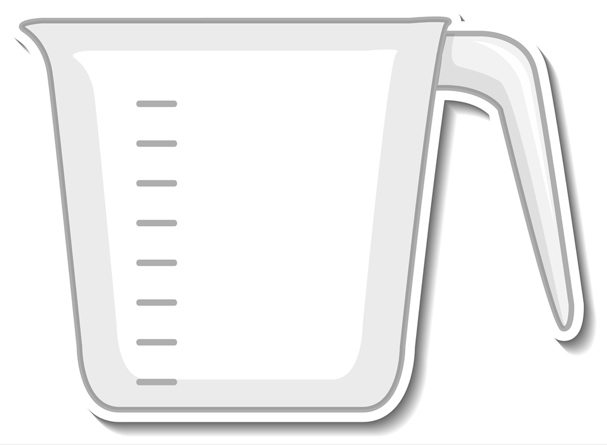 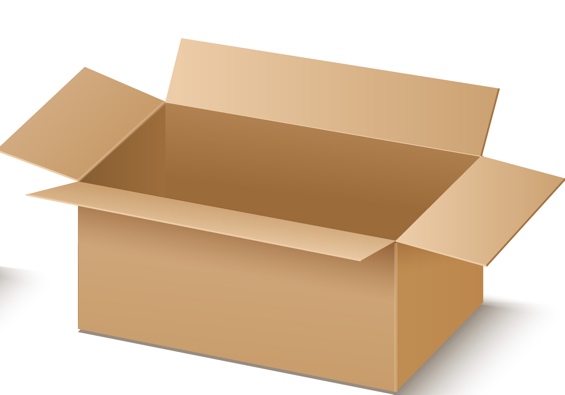 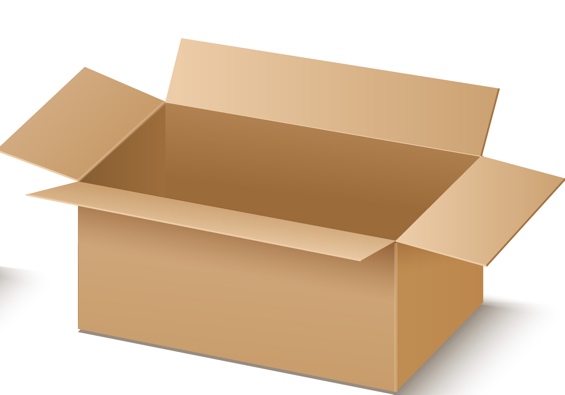 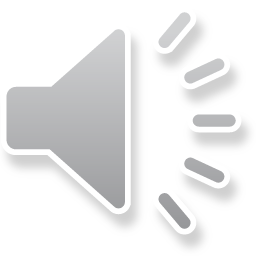 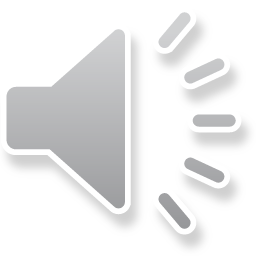 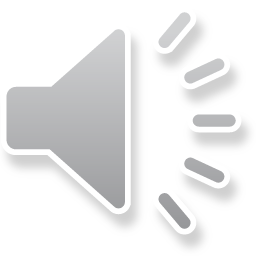 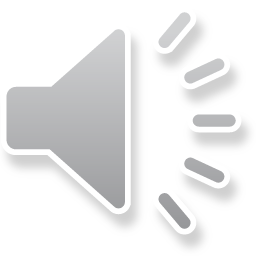 weighing scales
the volume
the width
the length
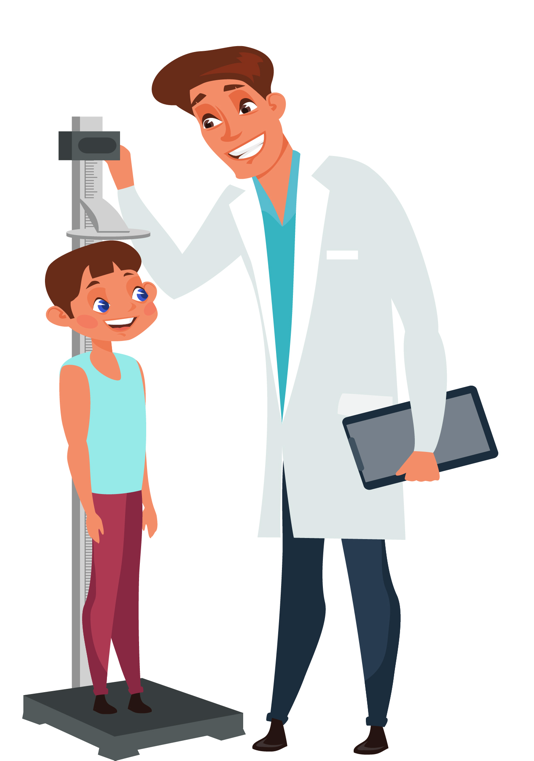 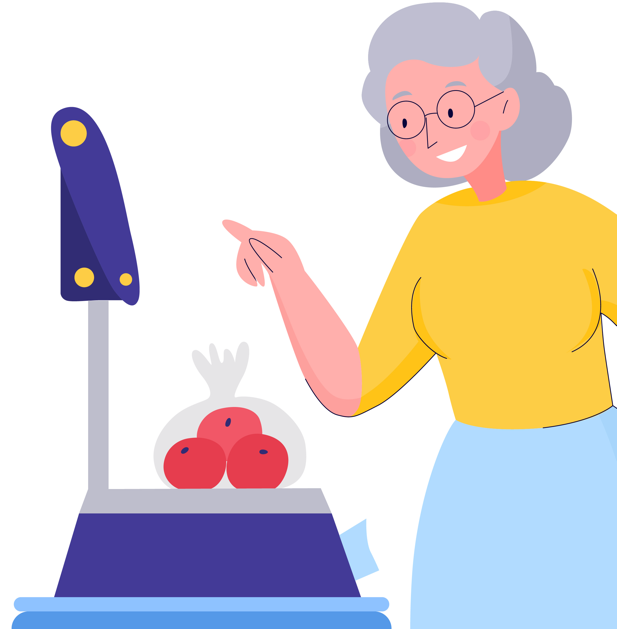 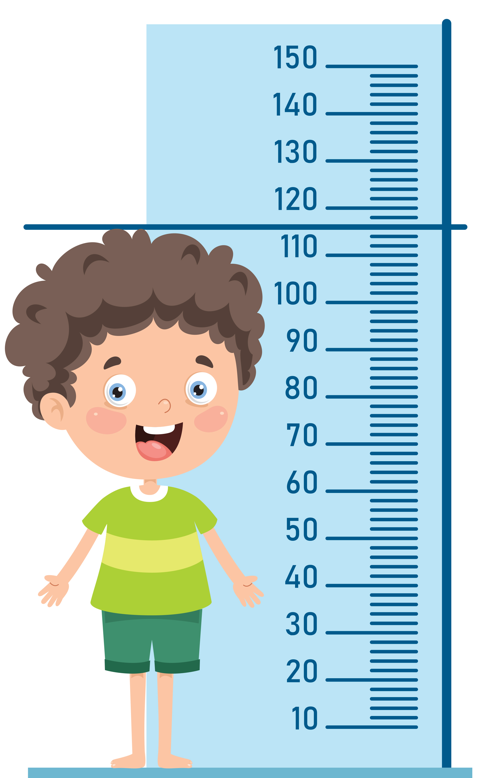 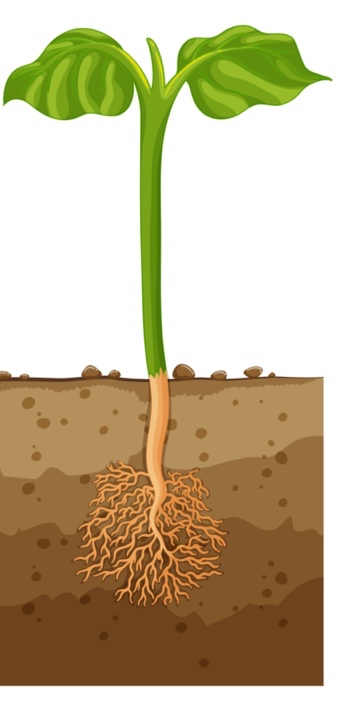 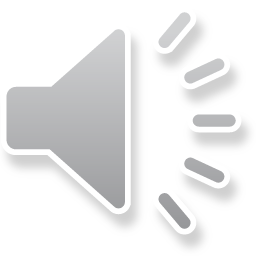 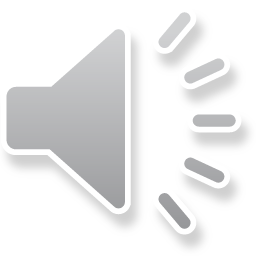 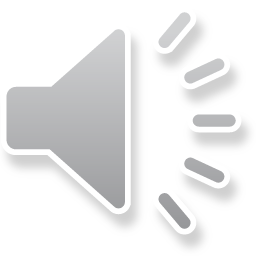 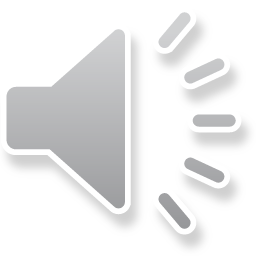 the height
the depth
to weigh
to measure
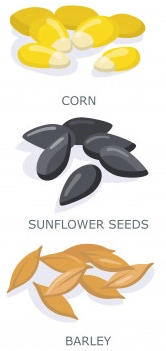 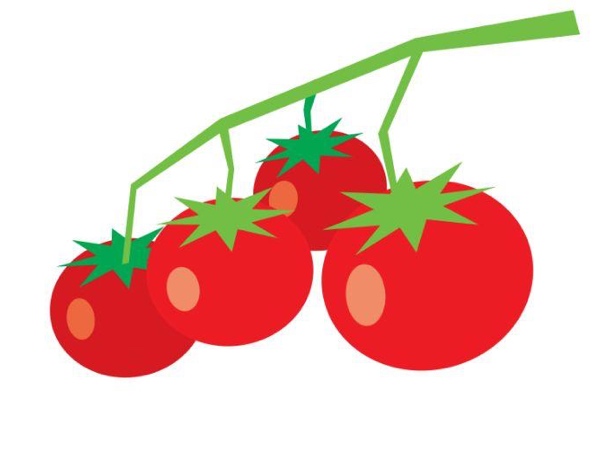 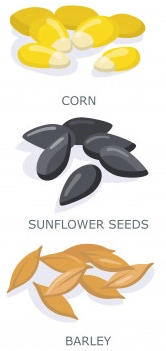 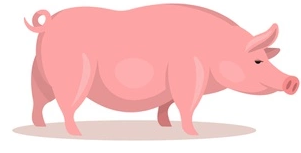 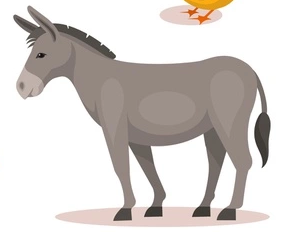 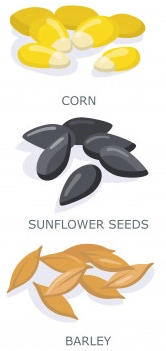 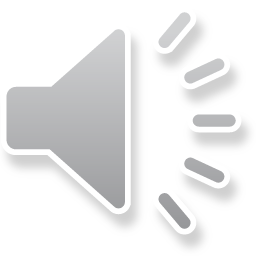 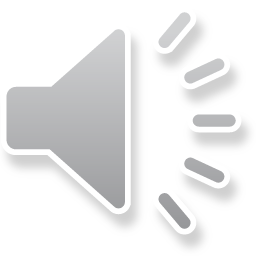 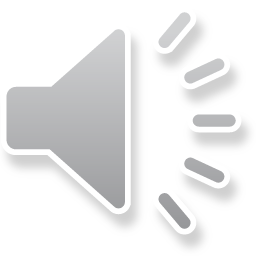 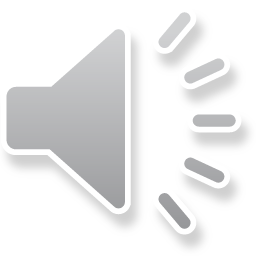 a donkey
a tomato
a pig
a seed
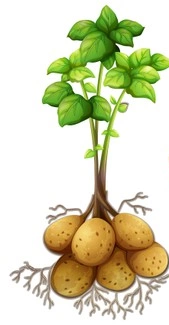 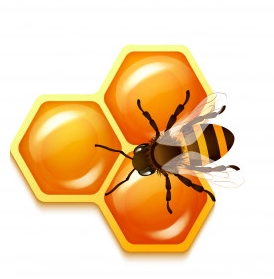 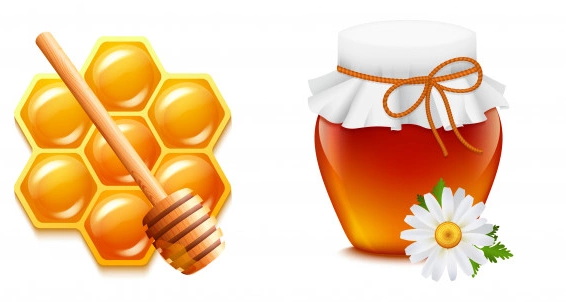 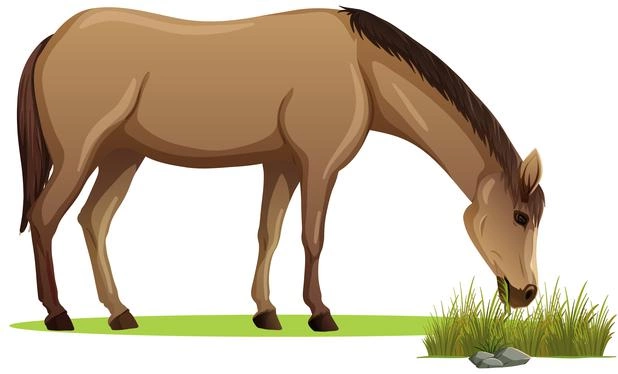 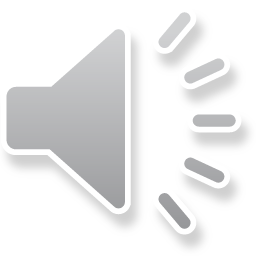 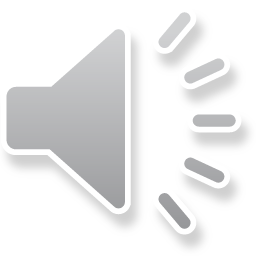 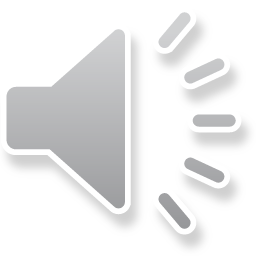 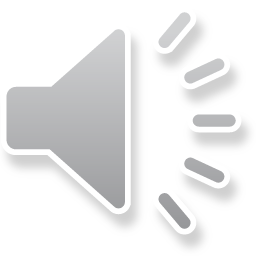 a horse
a potato
a bee
honey
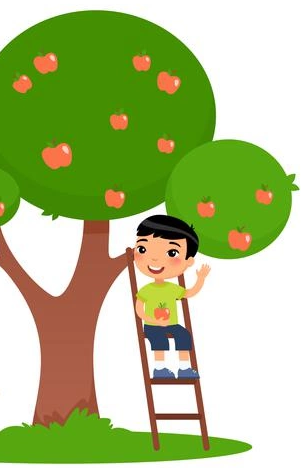 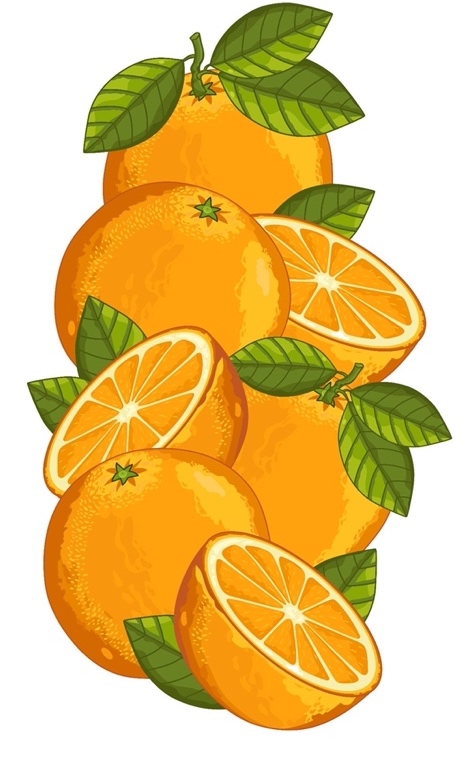 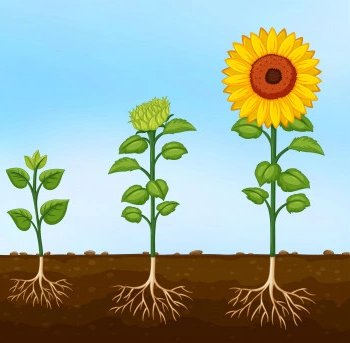 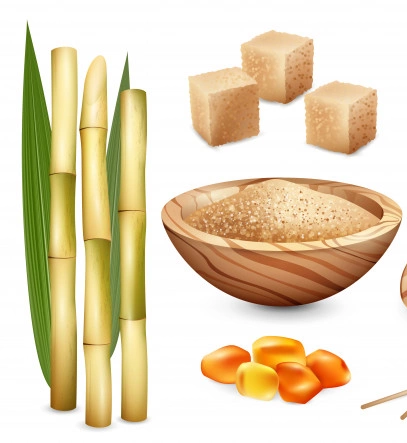 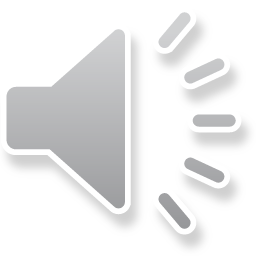 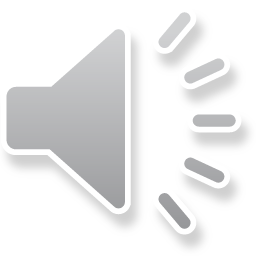 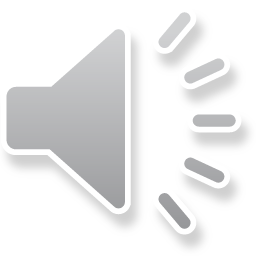 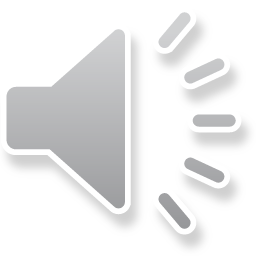 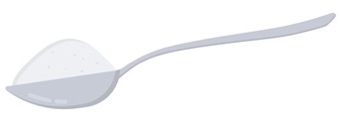 an orange
to pick
to grow
sugar
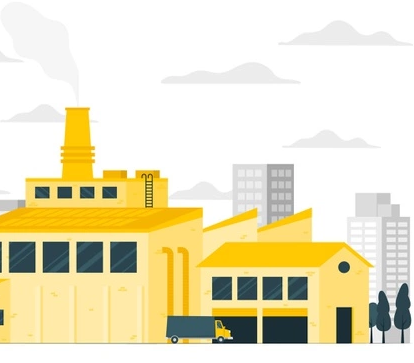 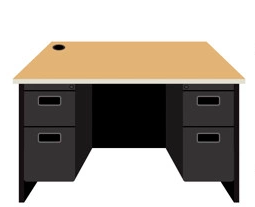 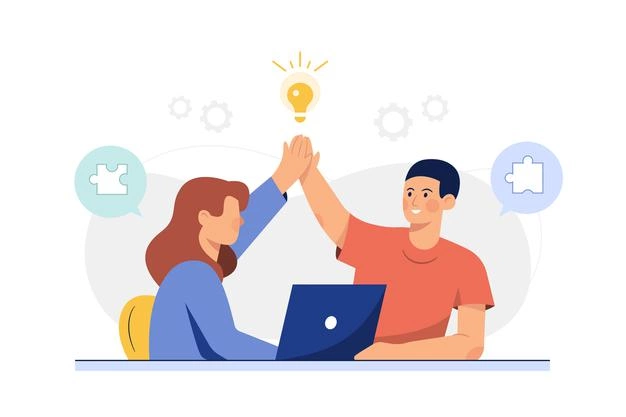 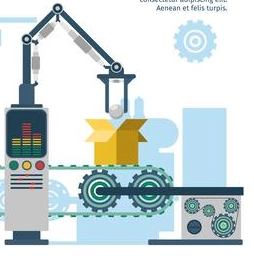 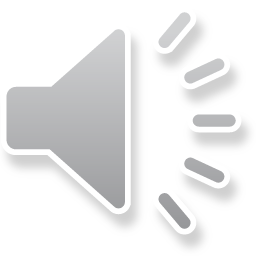 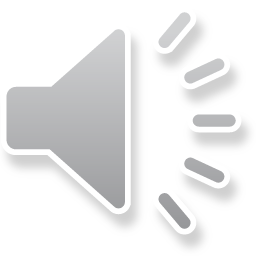 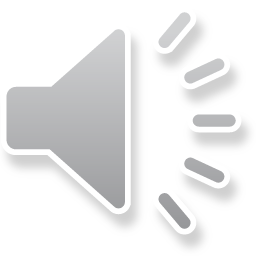 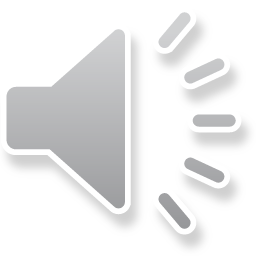 a machine
a desk
a co-worker
a factory
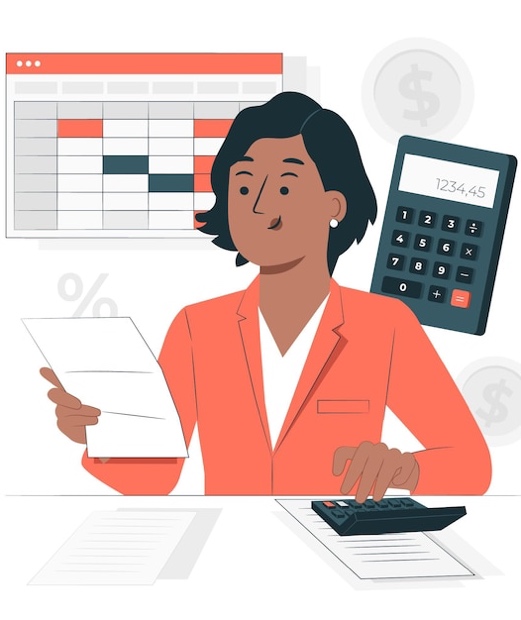 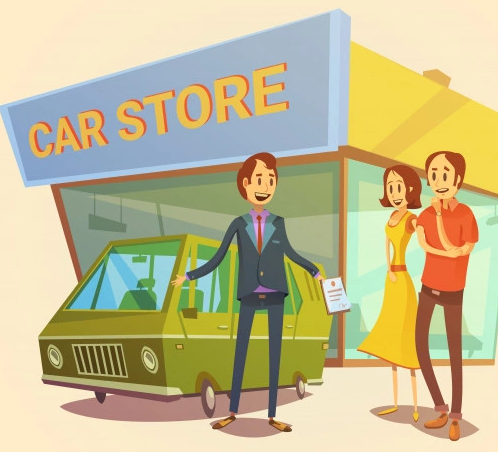 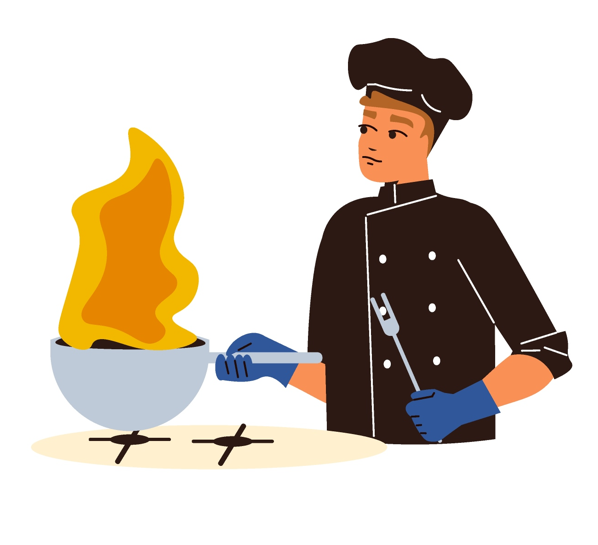 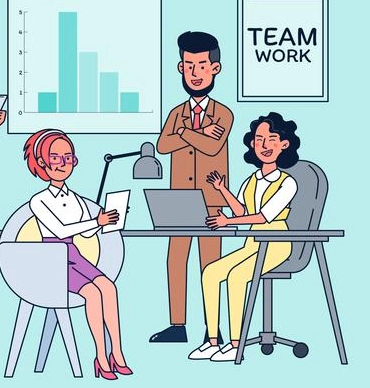 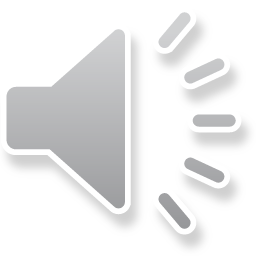 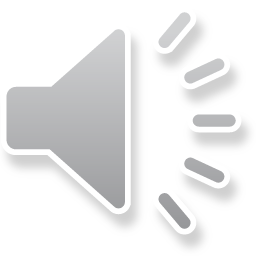 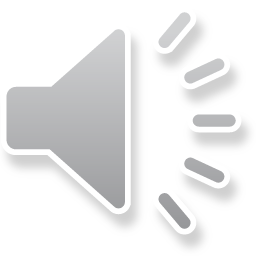 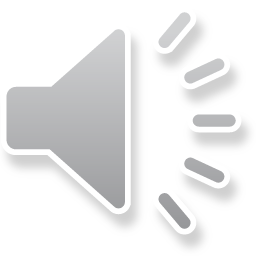 a boss
a salesperson
a chef
an accountant
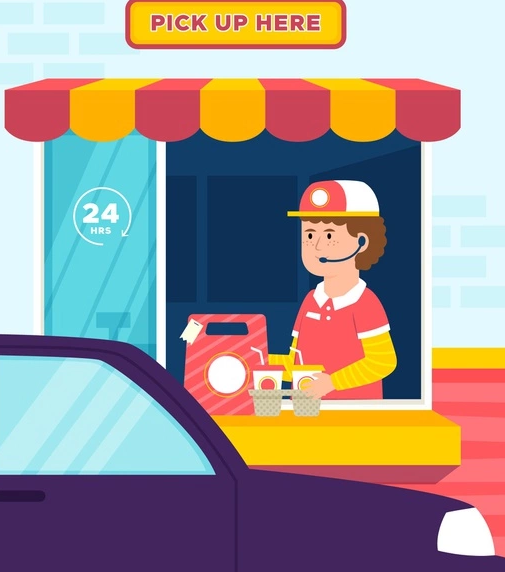 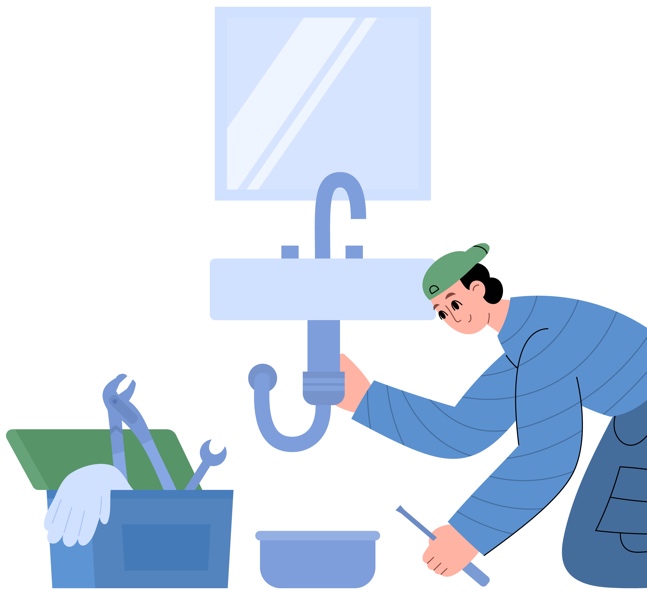 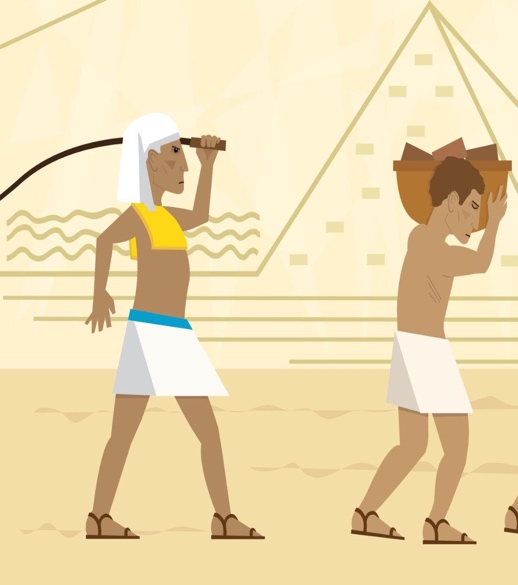 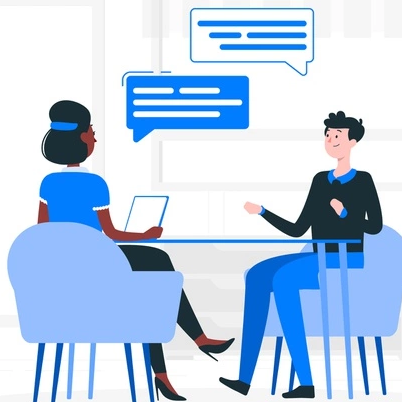 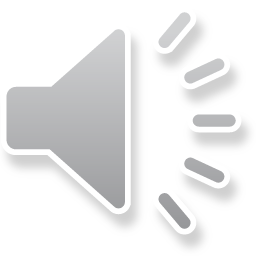 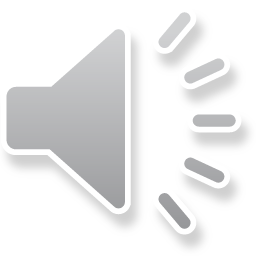 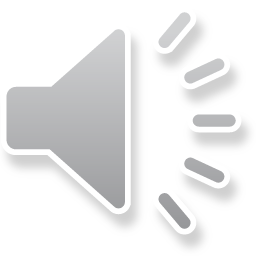 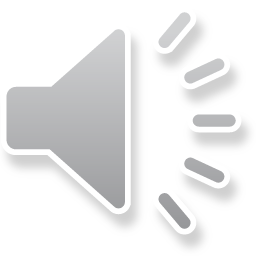 a customer services worker
a slave
to repair
to interview
Acknowledgements
We would like to thank the entire Light of the World volunteer team for their hard work and creativity in making this project possible.  For all those around the world who prayed, wrote, edited, narrated, illustrated, sang, tested, and gave generously for this curriculum, we appreciate you sharing the love of Jesus through the gift of English. Our team members include:
Ashlyn Shrimplin
Leah Sprague
Macie Stuckman
Carole Svensson
Ellie Talalight
Peter Talalight
Weston Talalight
Rachel Tamang
Darrell Turner
Graham Whitmore
Cheri Wilke
Mackenzie Williams
Muchun Yin
Ted York
Anita Zeifert
Anonymous
Jean Ato
Bradley Baurain
Joshua Blake
Rachael Braggs
Larry Buell
Cindy Campbell
Christian Cha
Olivia Cheney
Hannah Clark
Nancy Cobb
Emily Cox
Marilyn Dano
Susanna Diallo
Alyssa Dokolas
Hephzi Davidson
EasyReadEnglish.com
Don Edic
Peggy Fergus
MaryBeth Gahan
Melina Gallo
Alicia Gentile
Prakash Chandra Giri
Ellenor Gopal
Jill Gramzow
Rachel Grijincu
Carol Hale
Emily Hamilton
Patty HickmanLyudmila Ivanyuk
Debbie Johnson
Carey Jo Johnston
Nancy Kingdon
Dorothy Konadu
Macy Lake
Martha Lane
Audrey Larsen
Tai Young Lee
Aden Lewis
Bruce Lewis
Elena Lewis
James Lewis
Micah Beth Lewis
Tim Lewis
Ward Lewis
Johnny Lukashevich
Gail MacMillan
Ivan Mader
Amy Martin 
Diana Martz
Christy McPherson
Tracy Meddaugh
Barbara Newsome
Brenda Nielsen
Danielle Nowe
Evelyn Ocasio
Deborah O’Donnell
Georg Ort
Martha Ort
Deb Payne
Linda Petrie
Joan Phelps
Sara Scazzero
Hannah Schmokel
For more information, visit LiteracyInternational.net
21
©️ 2020-2025 Light of the World Learning